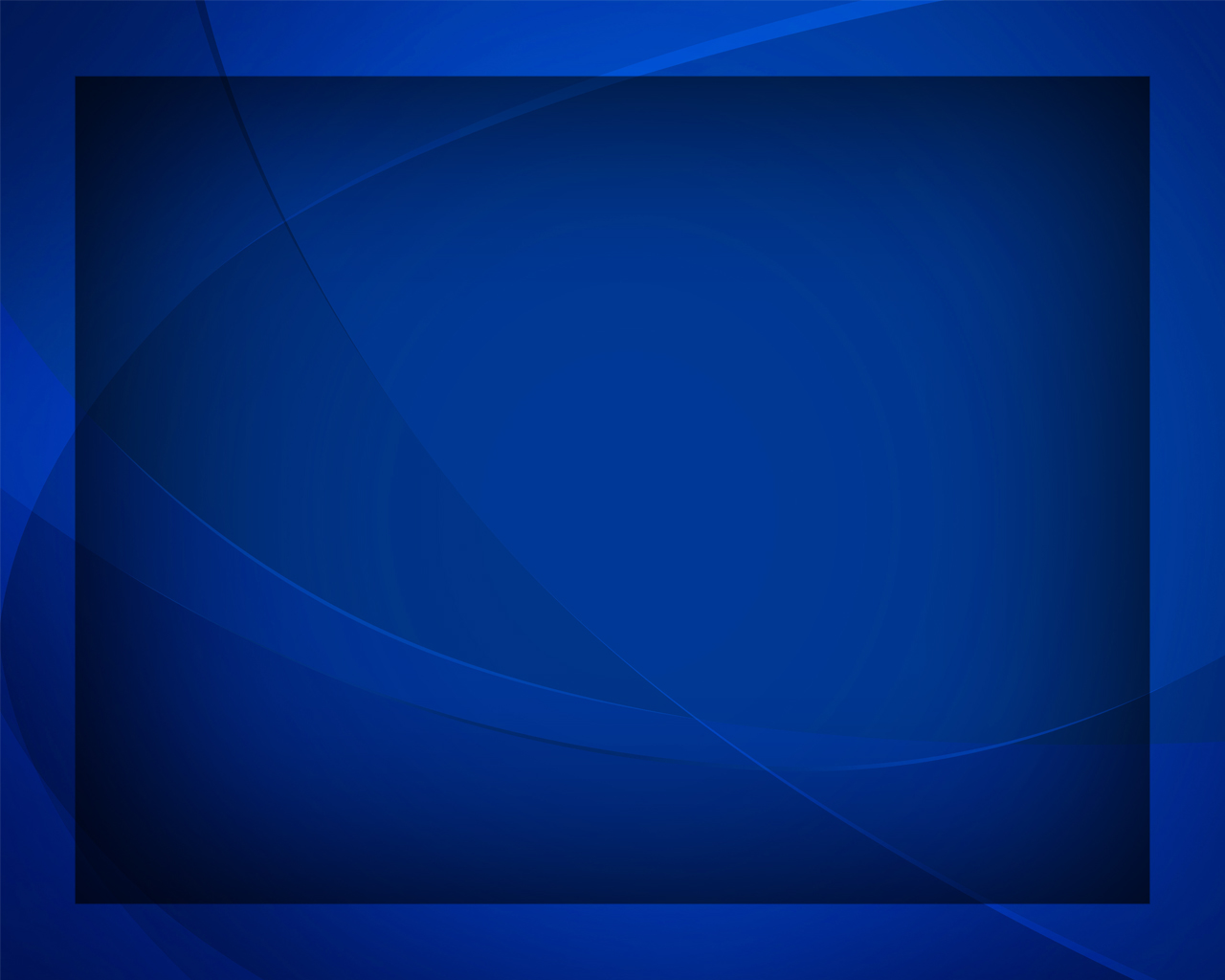 Взоры поднимаем 
к небесам
Гимны надежды №381
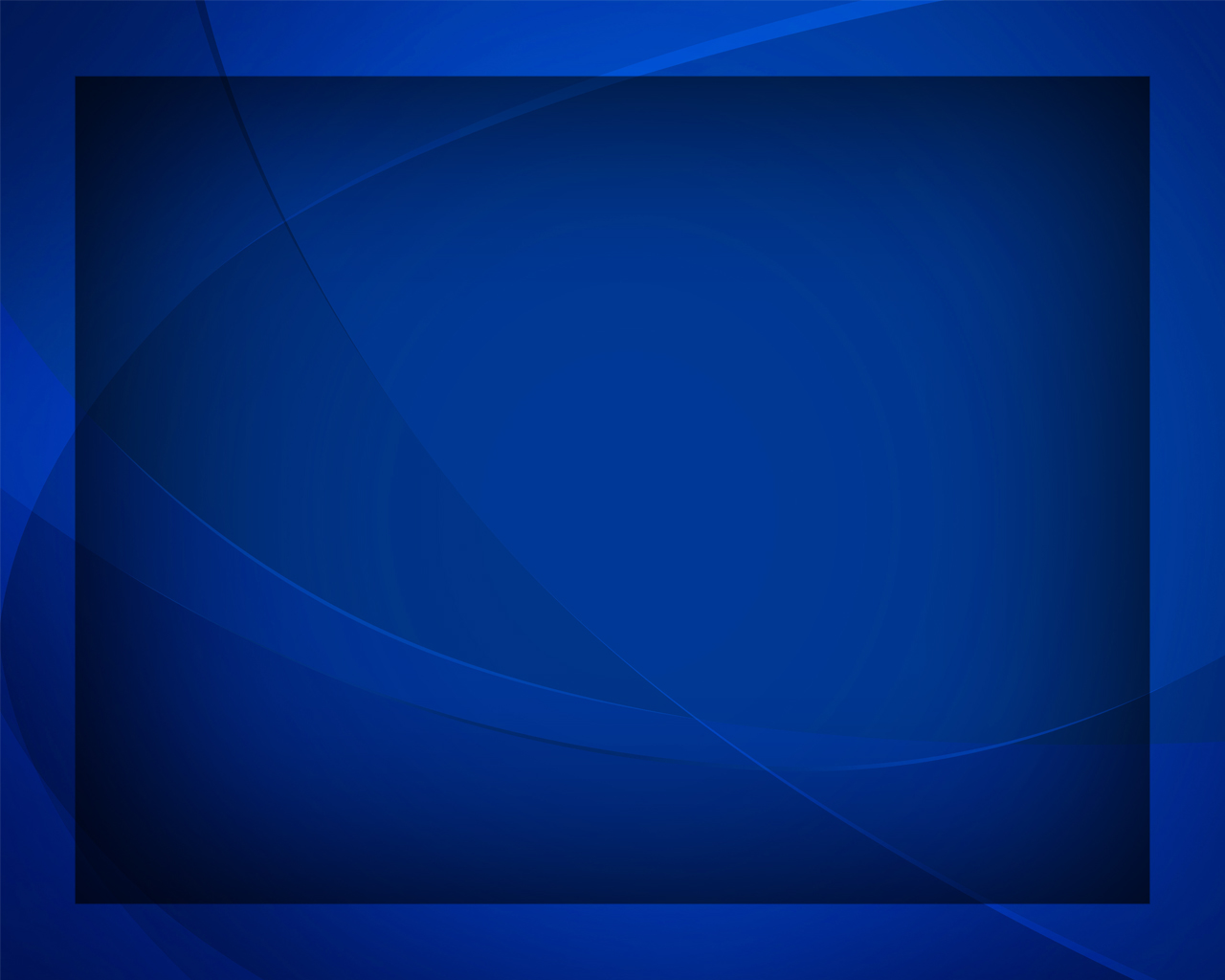 Взоры поднимаем 
к небесам –
О, какая радость будет там!
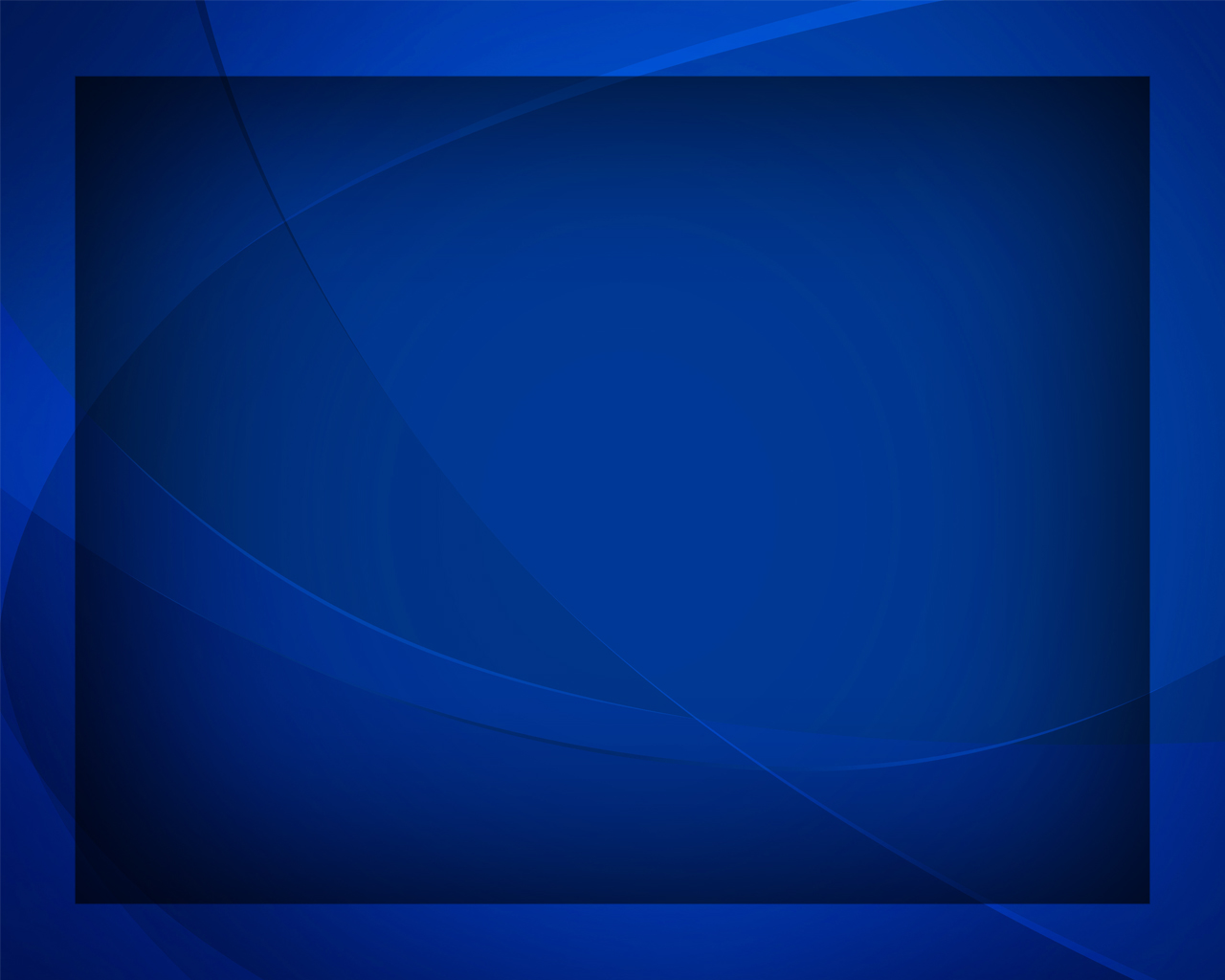 В трепетном волненье,
В радостном хваленье
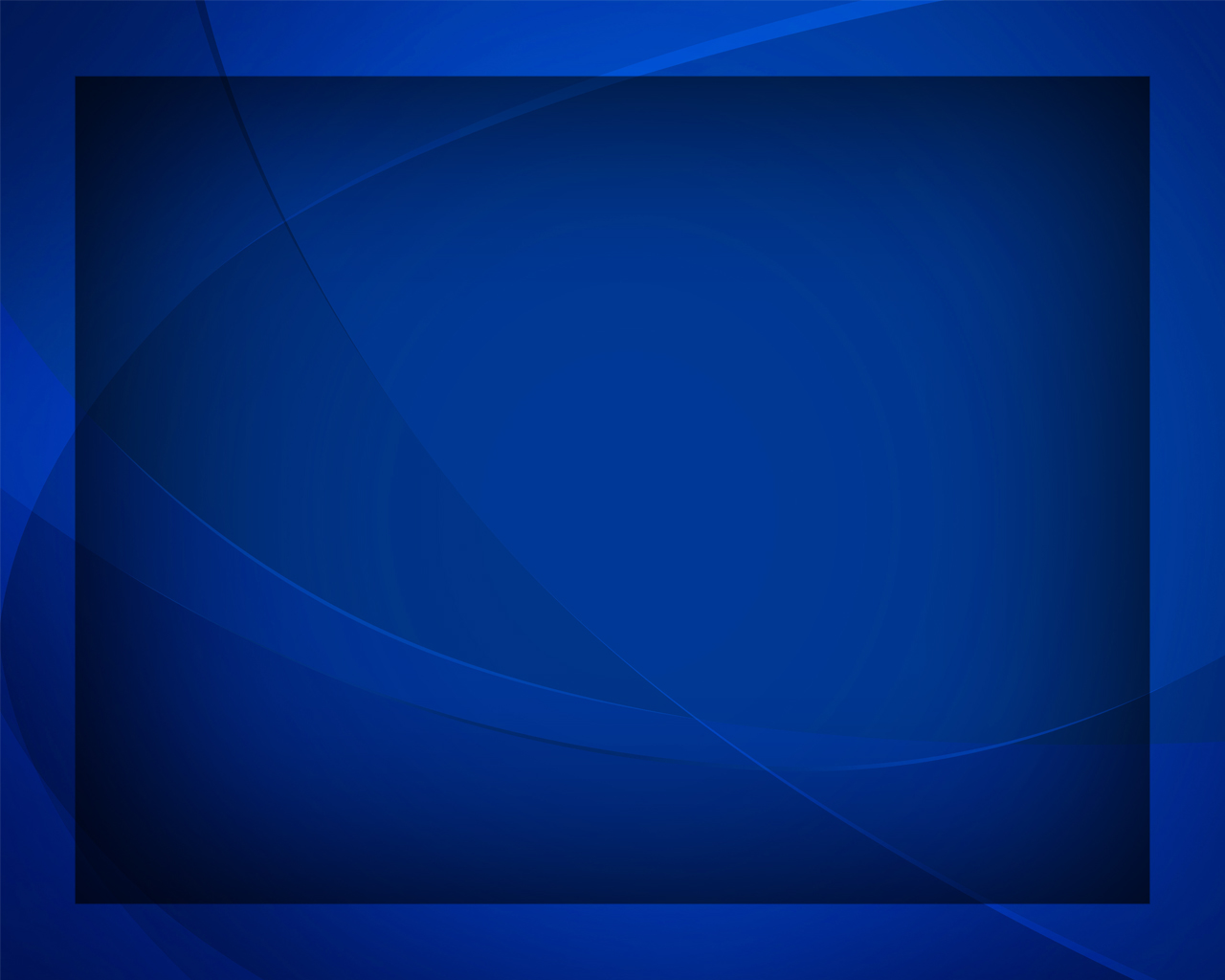 Со Христом там встретится Адам.
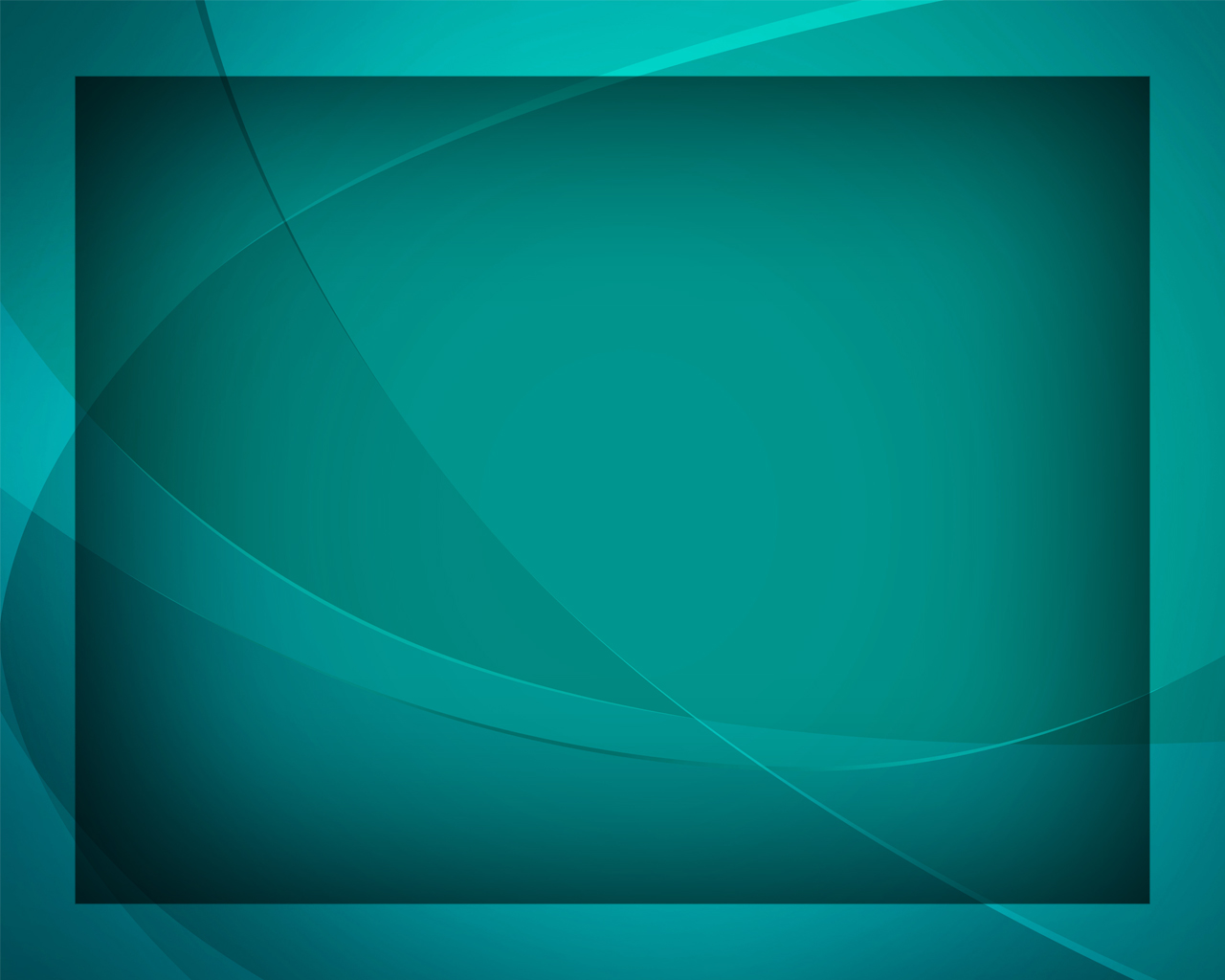 В трепетном волненье,
В радостном хваленье
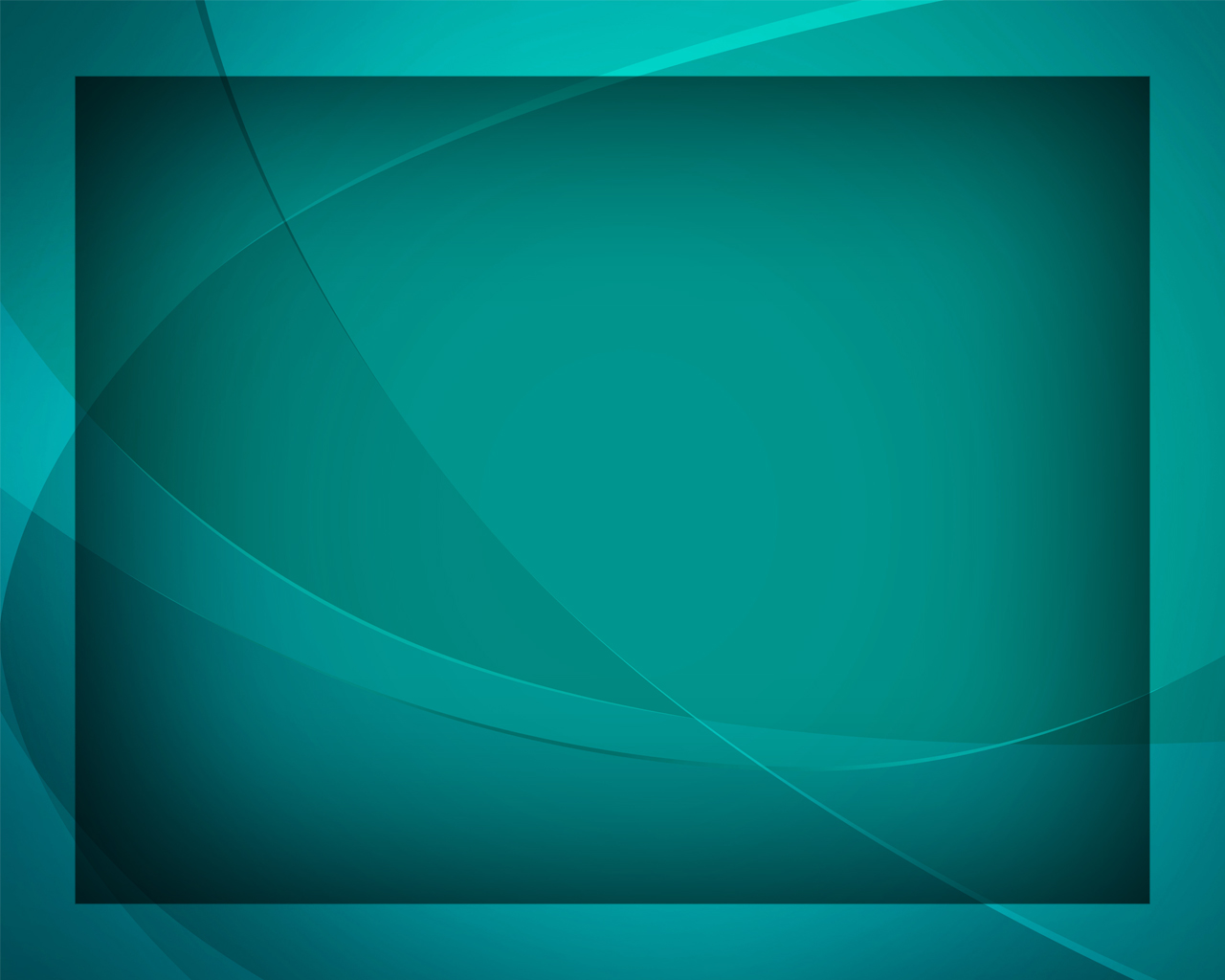 Со Христом там встретится Адам.
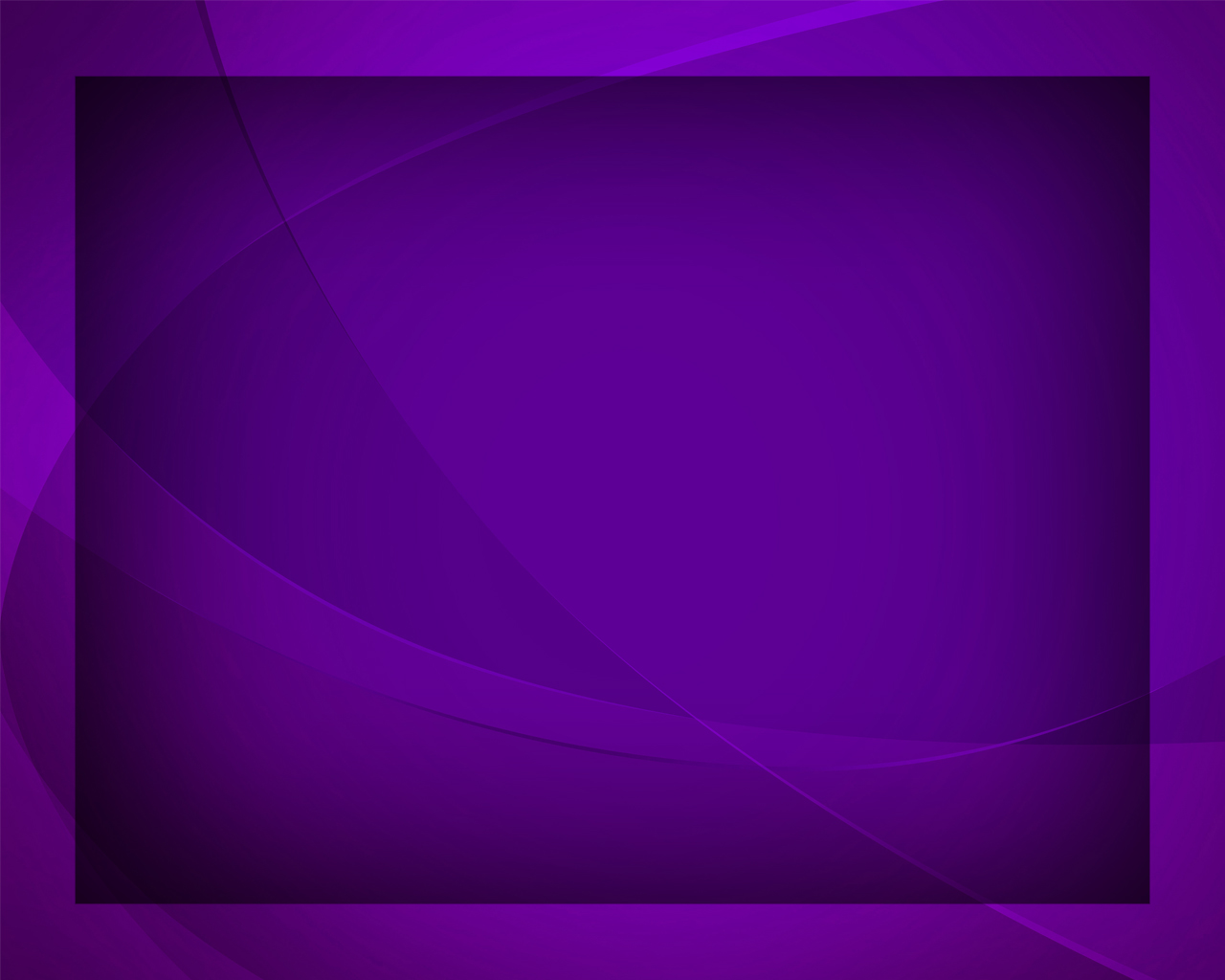 Там дворцы сияющие ждут,
В град святой спасённые войдут
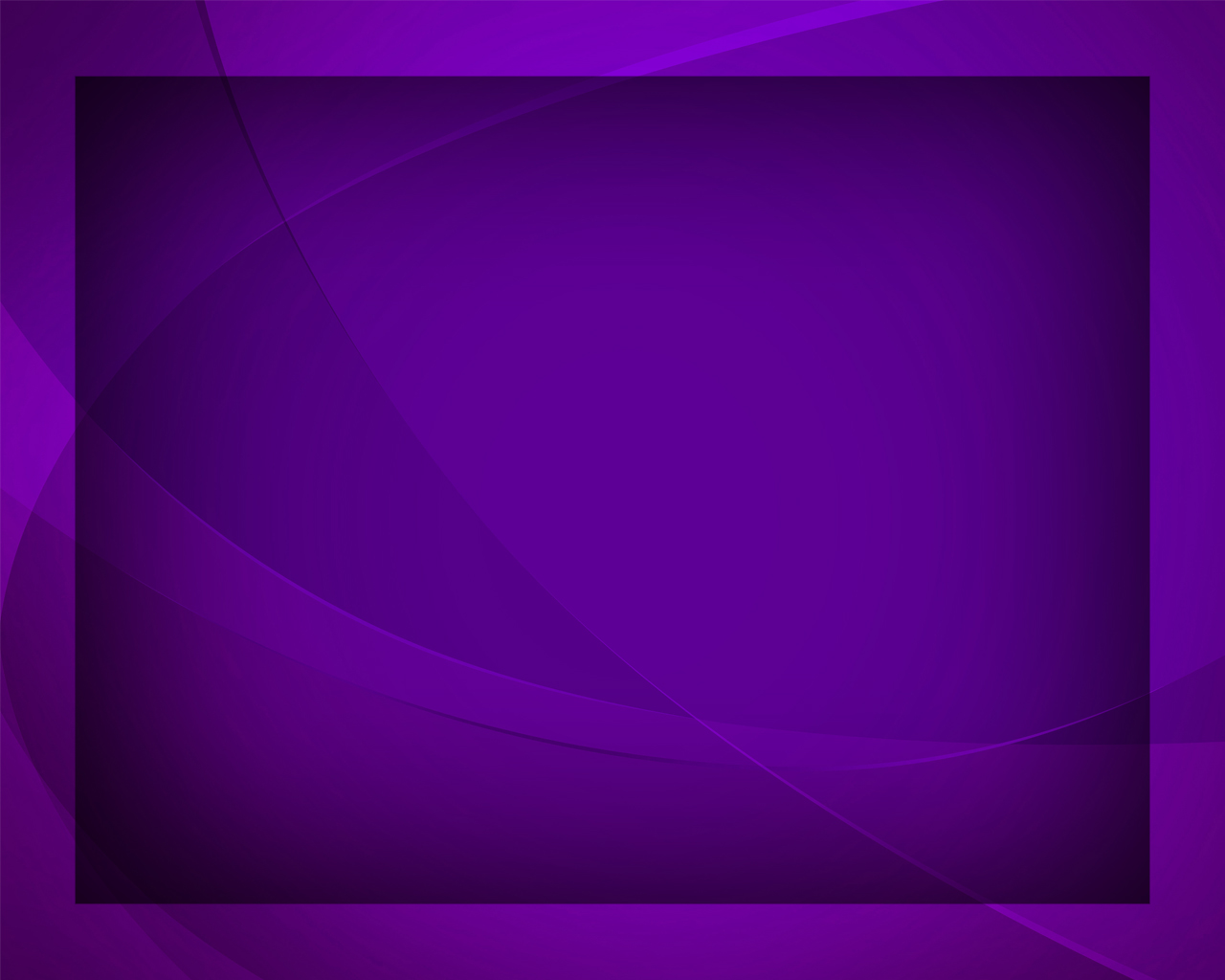 После слёз и горя
На хрустальном море
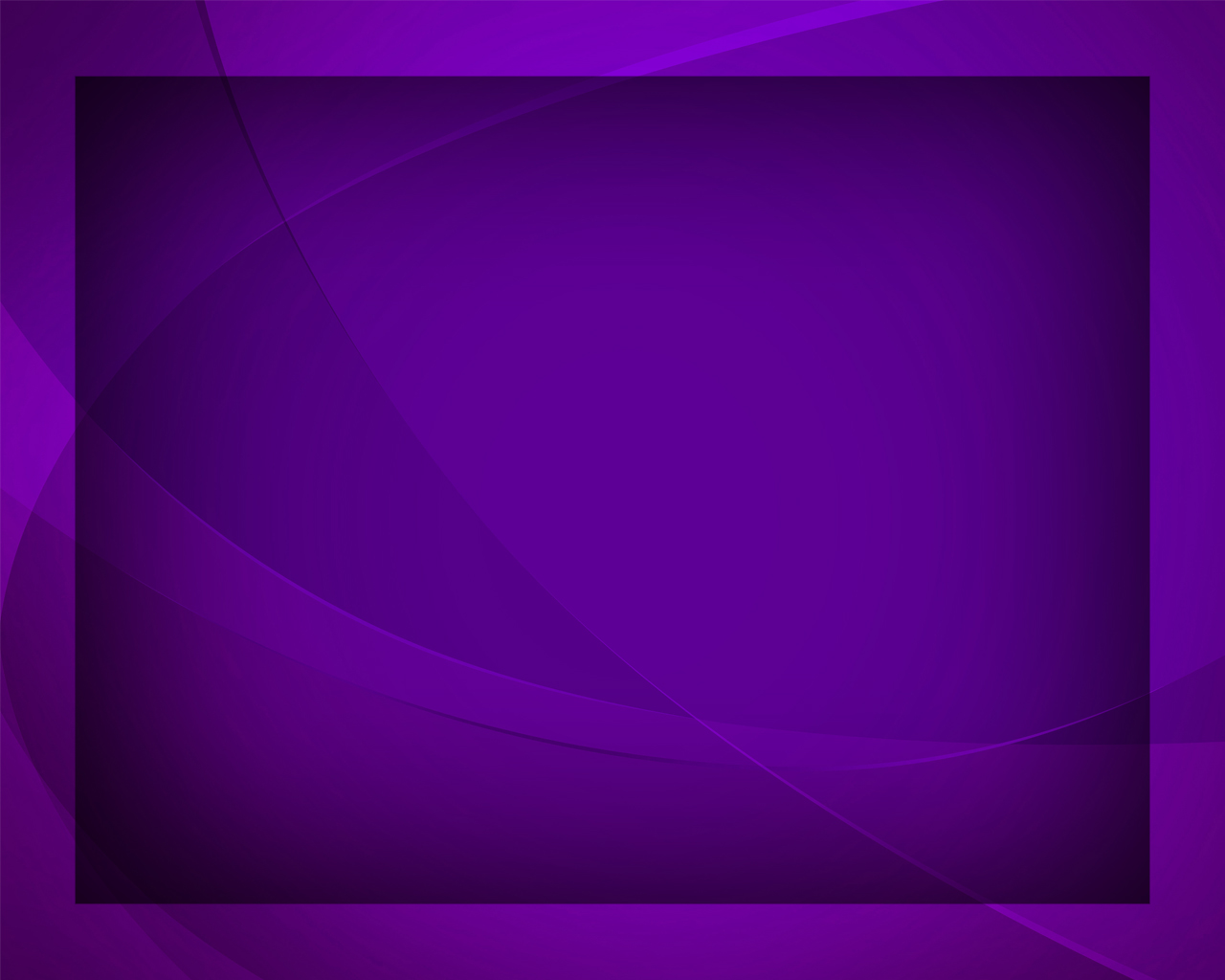 Песнь победы первенцы споют.
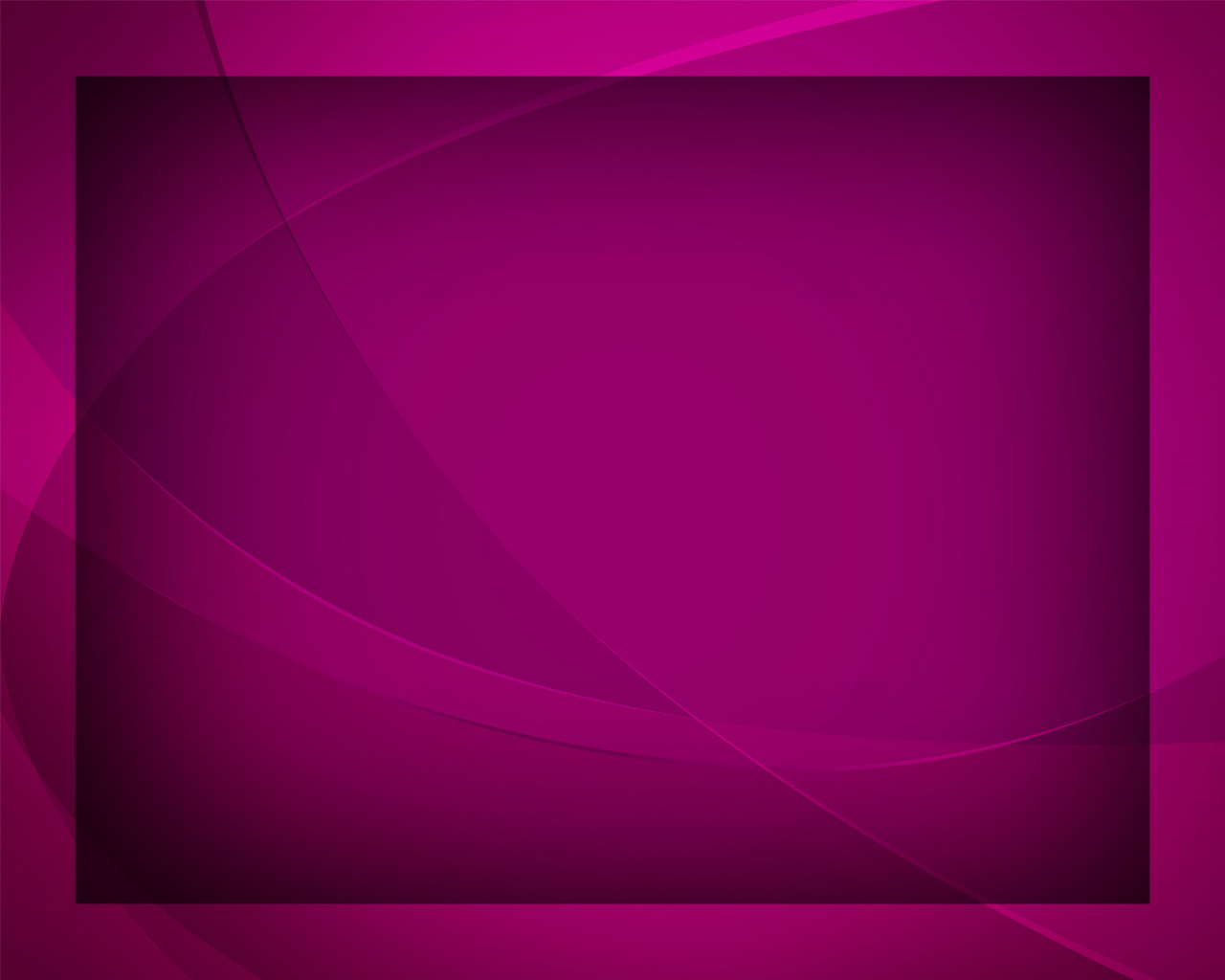 После слёз и горя
На хрустальном море
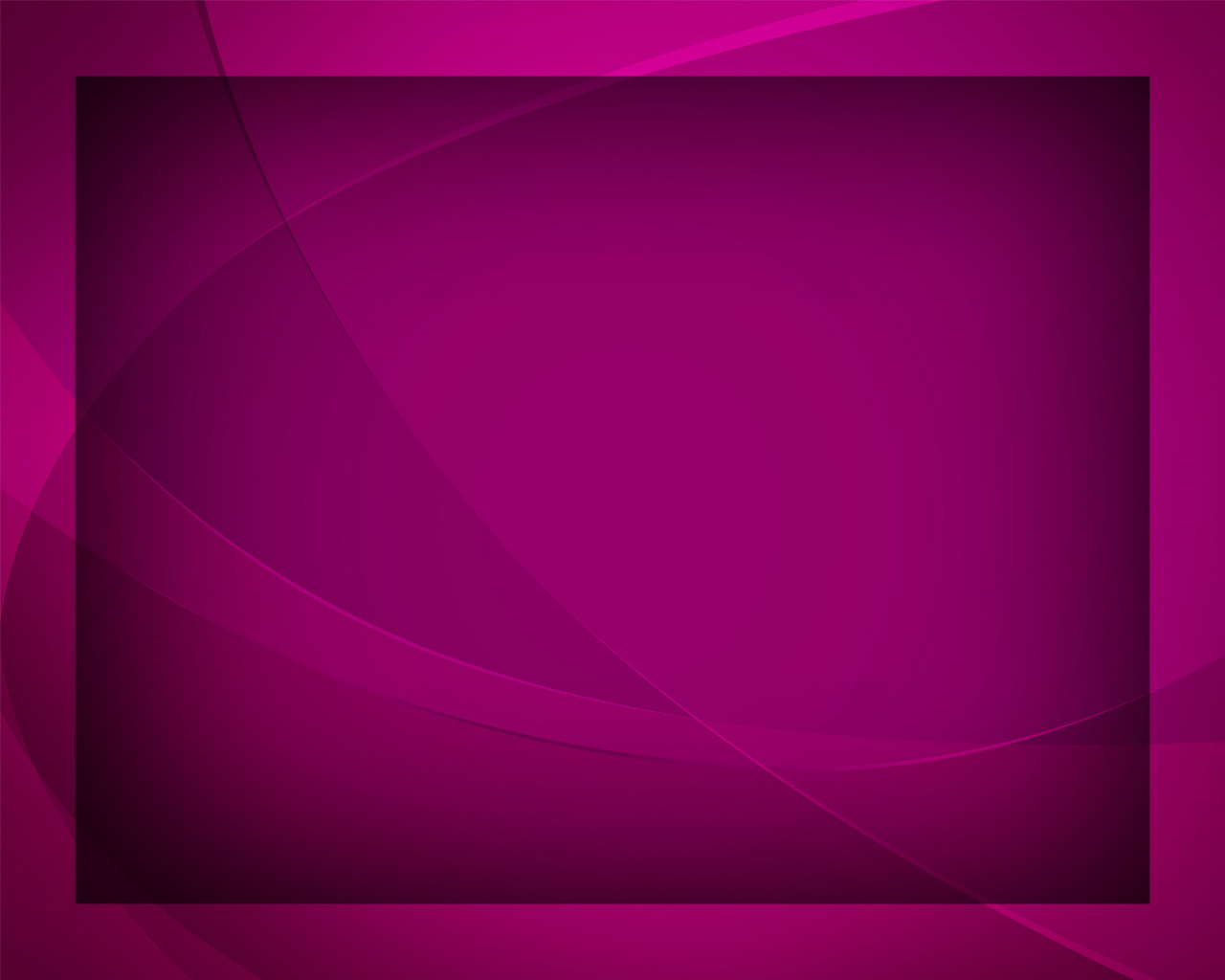 Песнь победы первенцы споют.
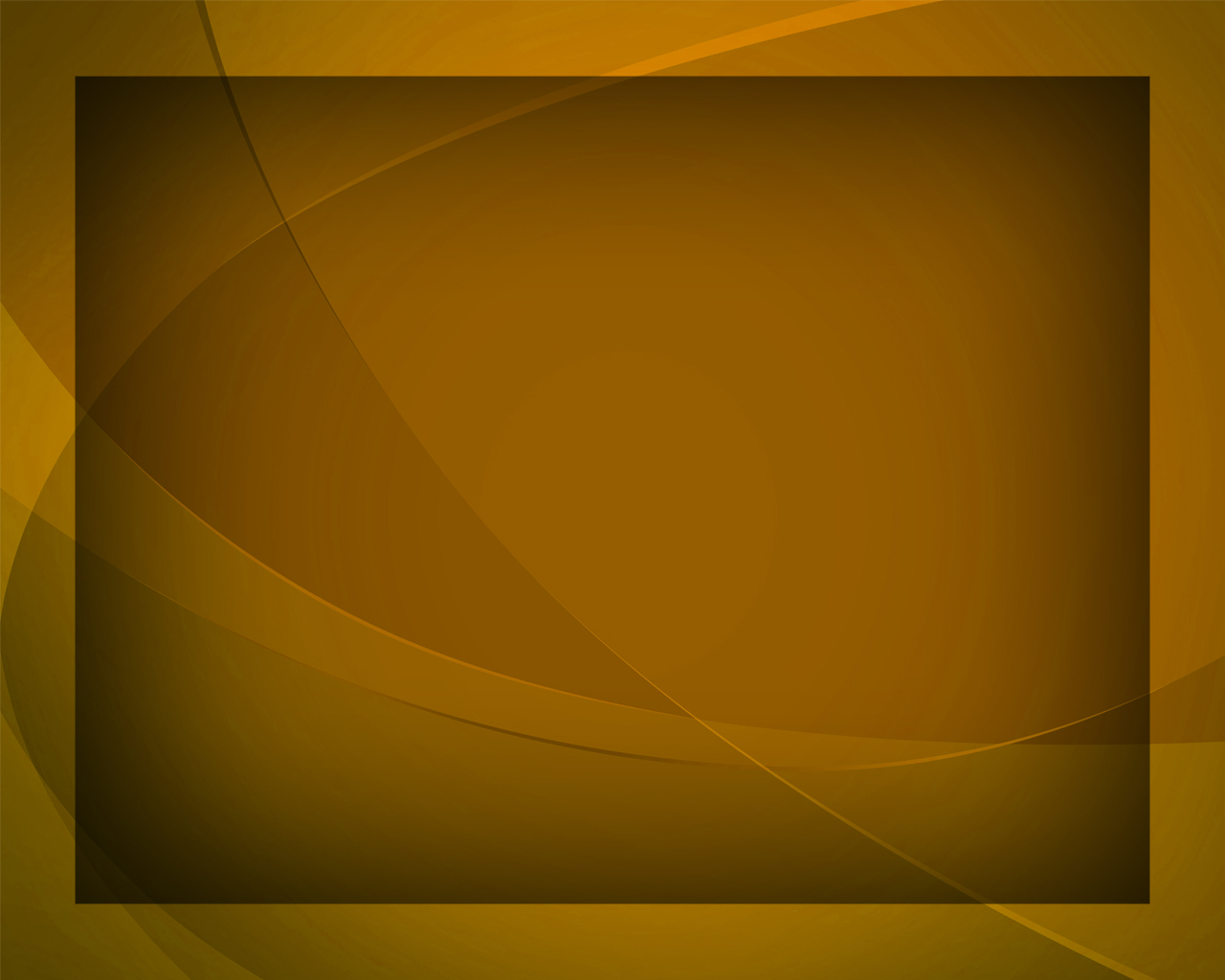 Нас ко древу жизни подведут, 
Арфы золотые подадут,
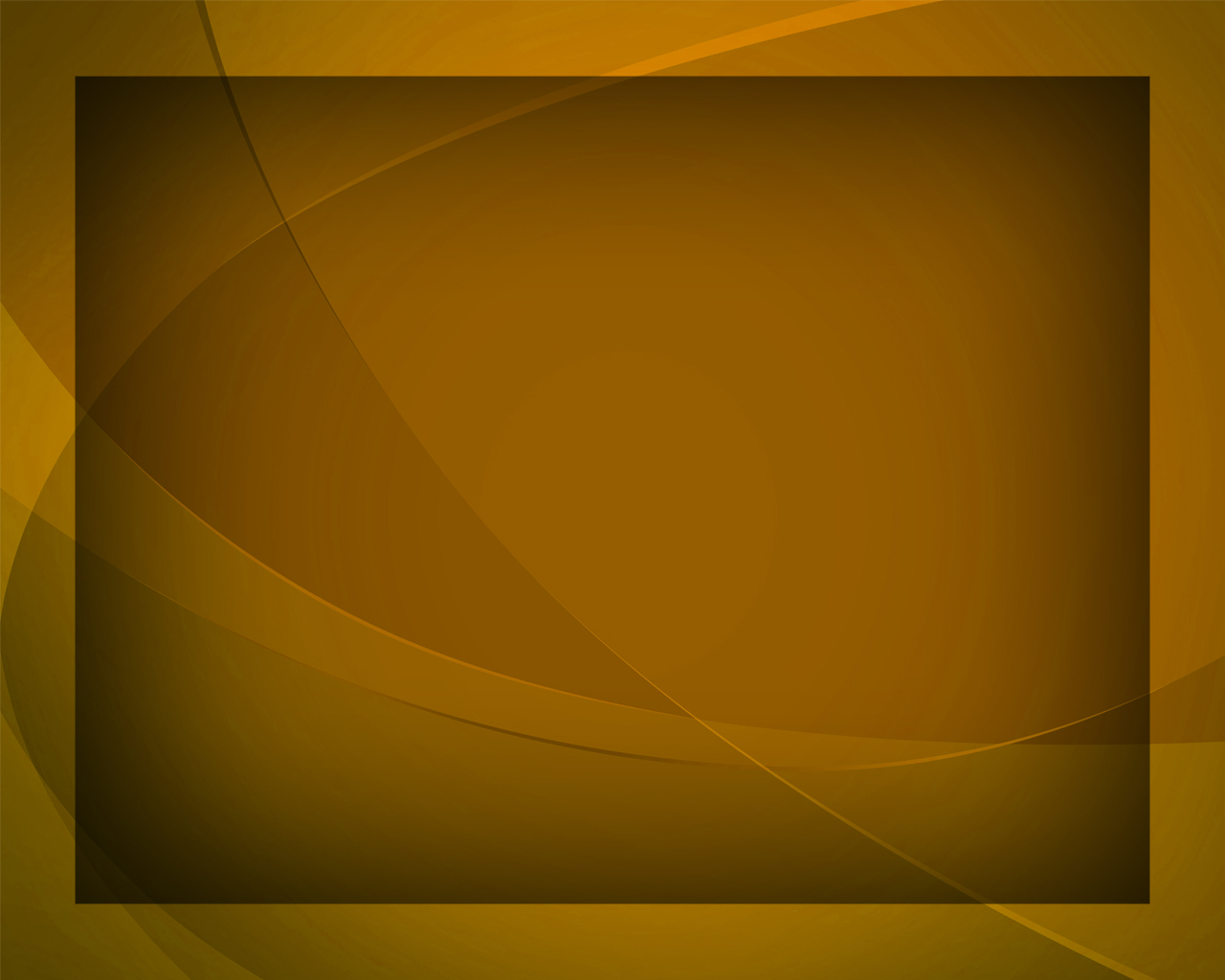 Арфы не стареют,
Струны
 не ржавеют,
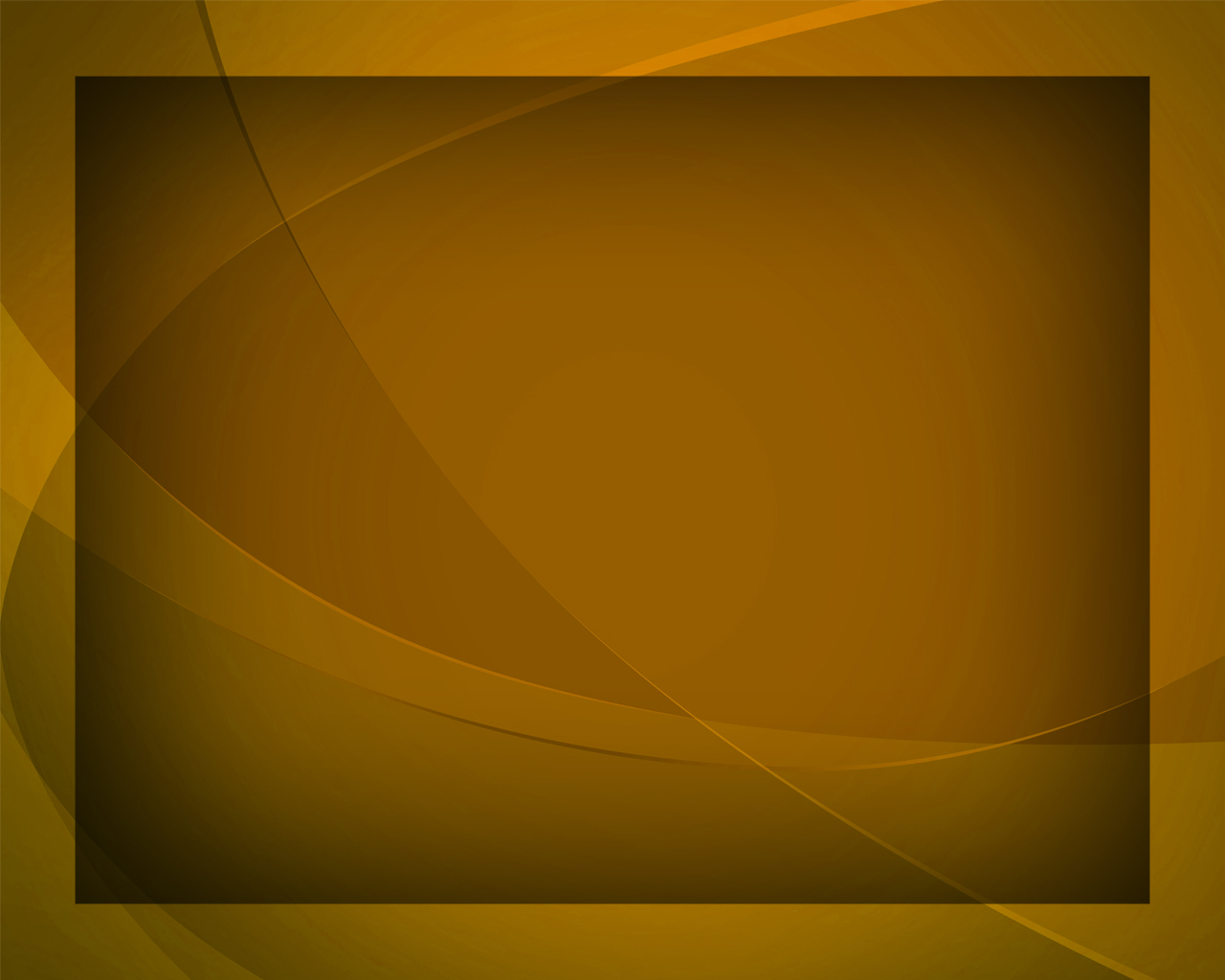 Звуки неземные издают.
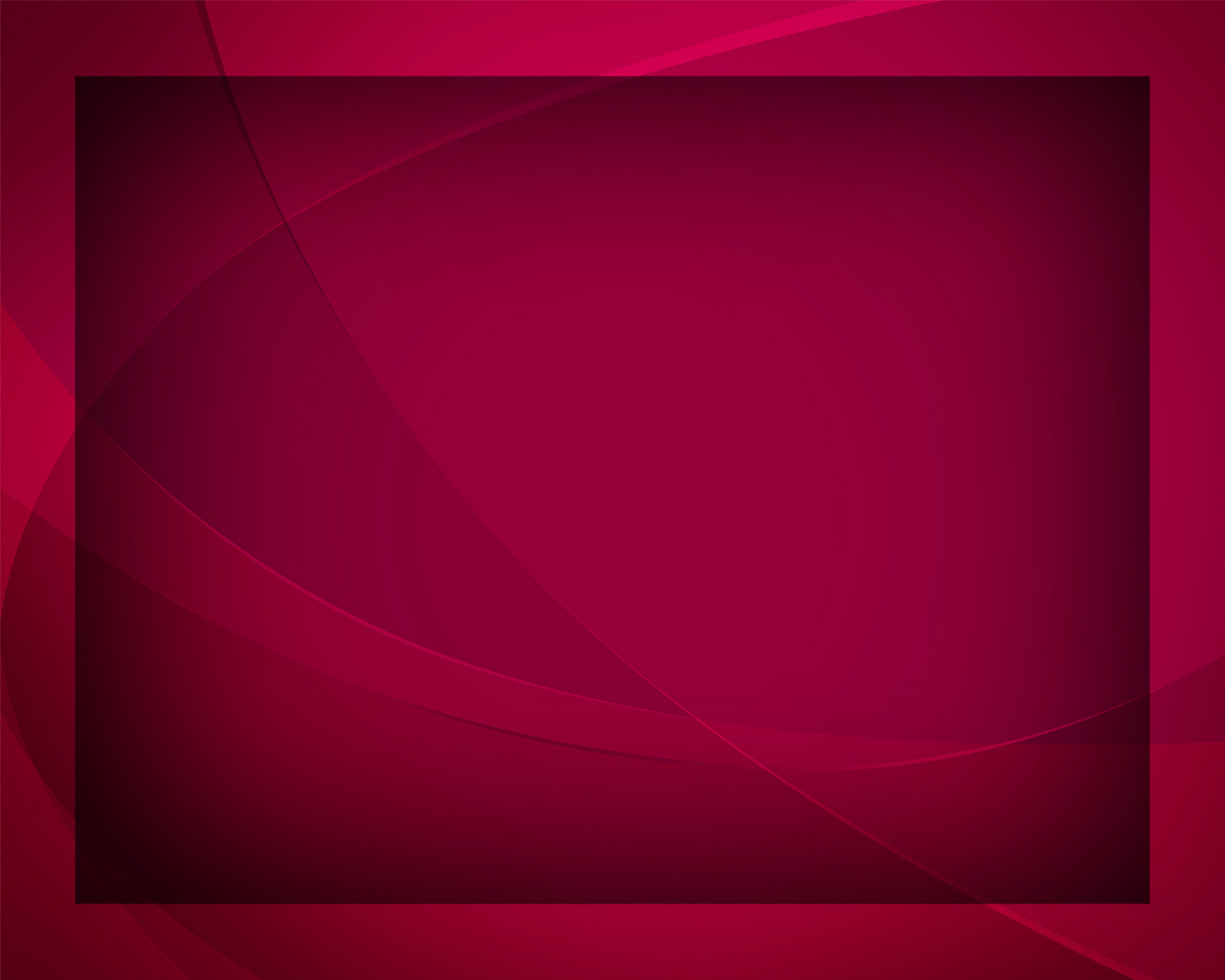 Арфы не стареют,
Струны
 не ржавеют,
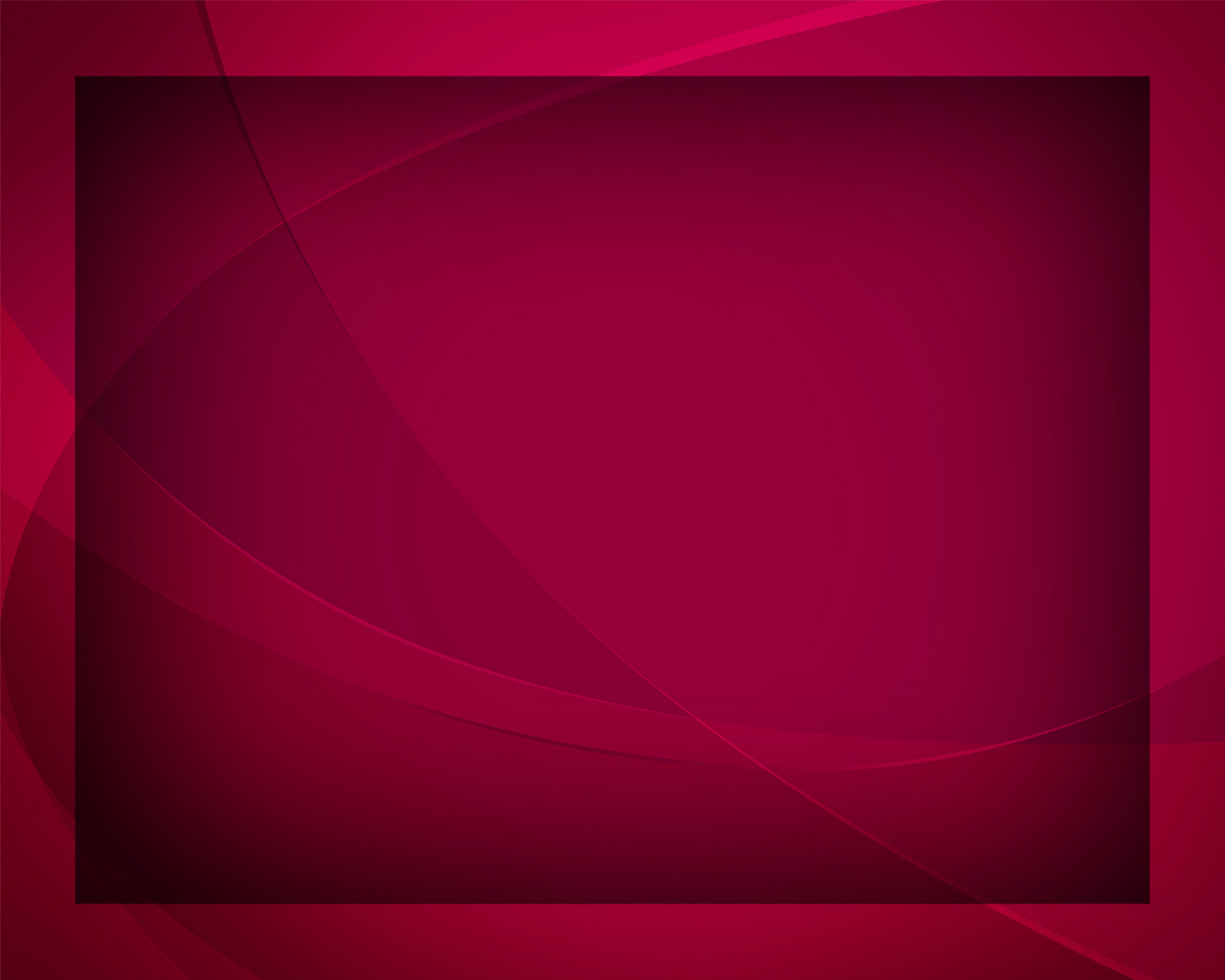 Звуки неземные издают.
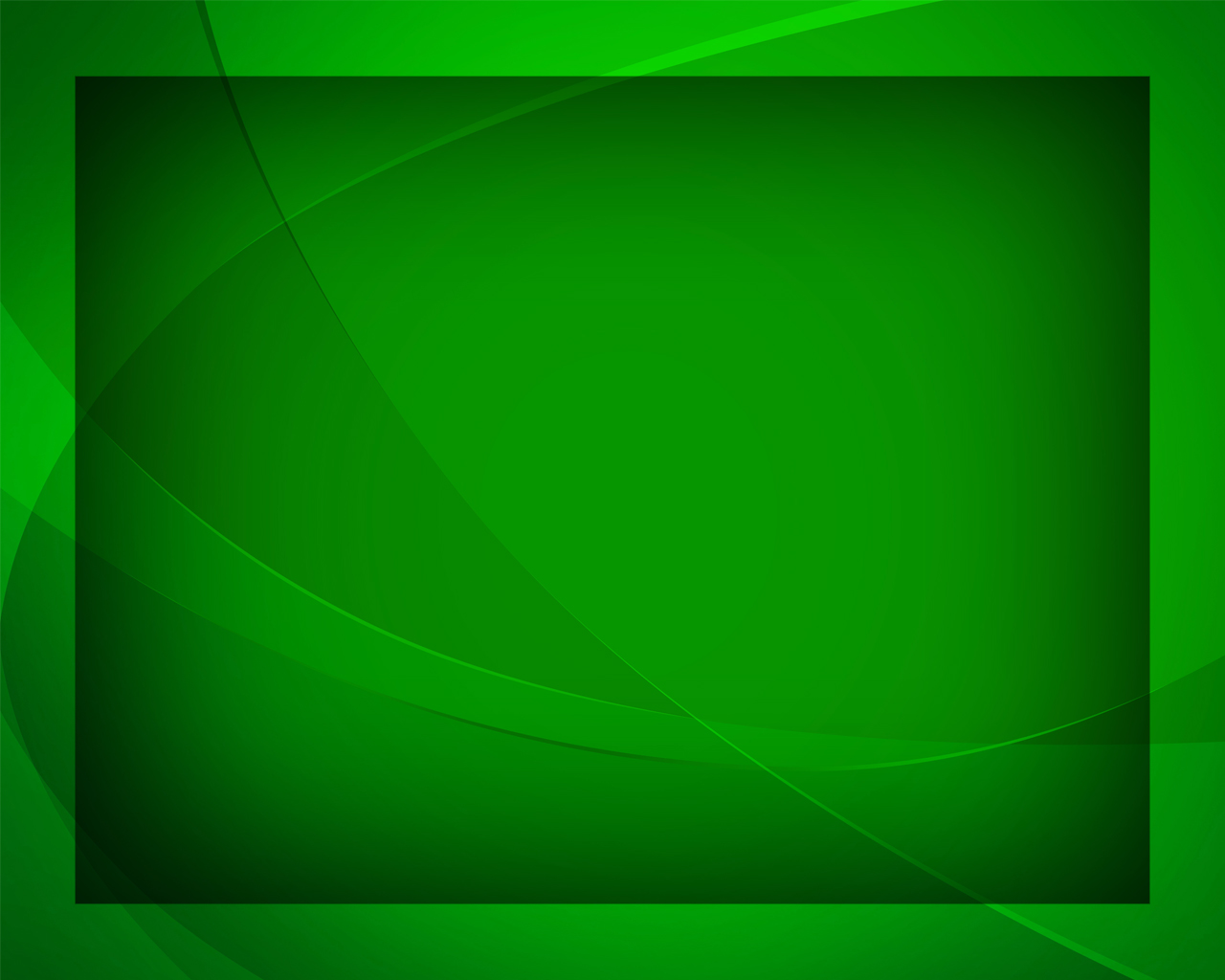 Радость скоротечна в мире злом, 
Радость лишь 
в общенье 
со Христом,
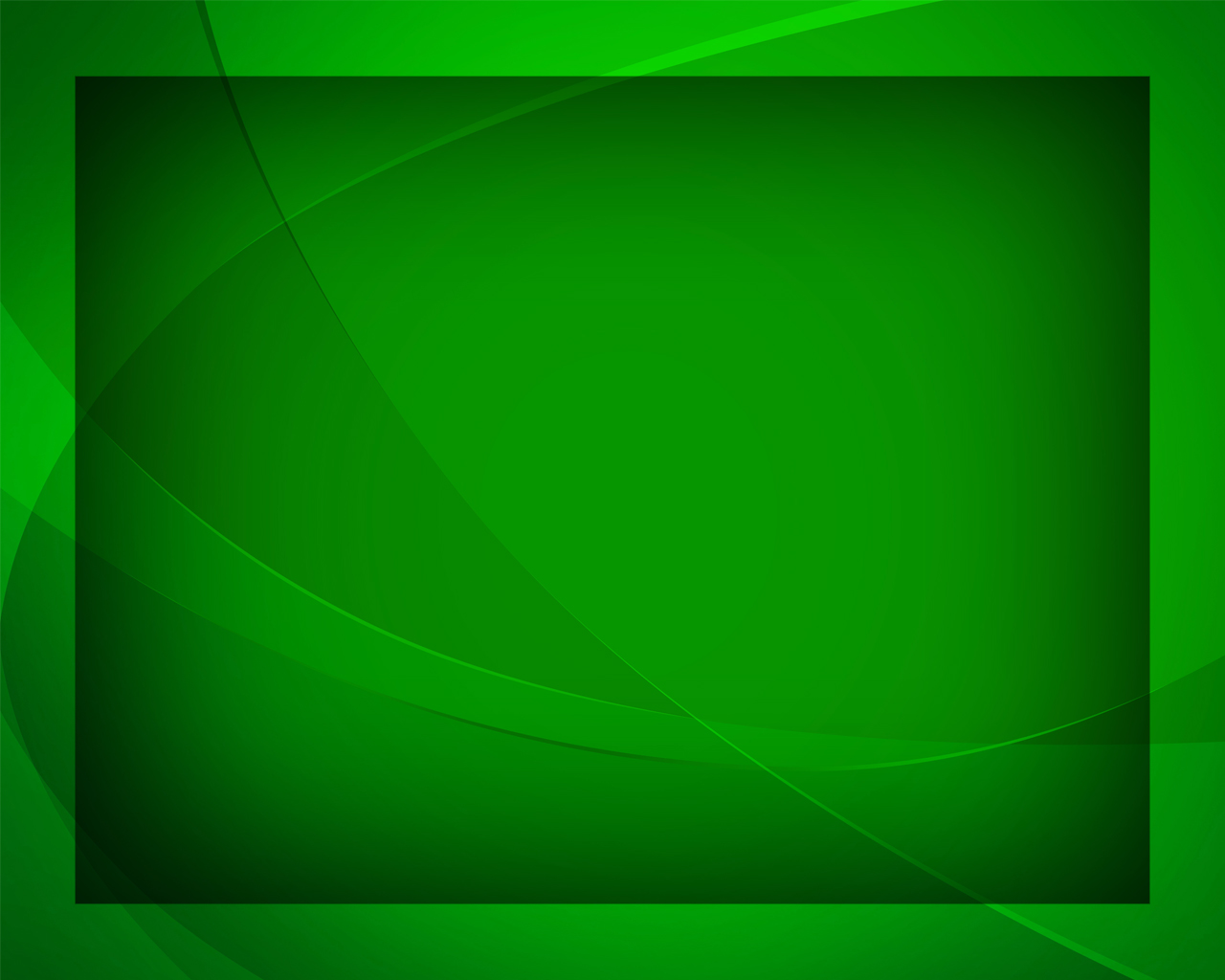 С Ним мы будем вечно
В жизни бесконечной,
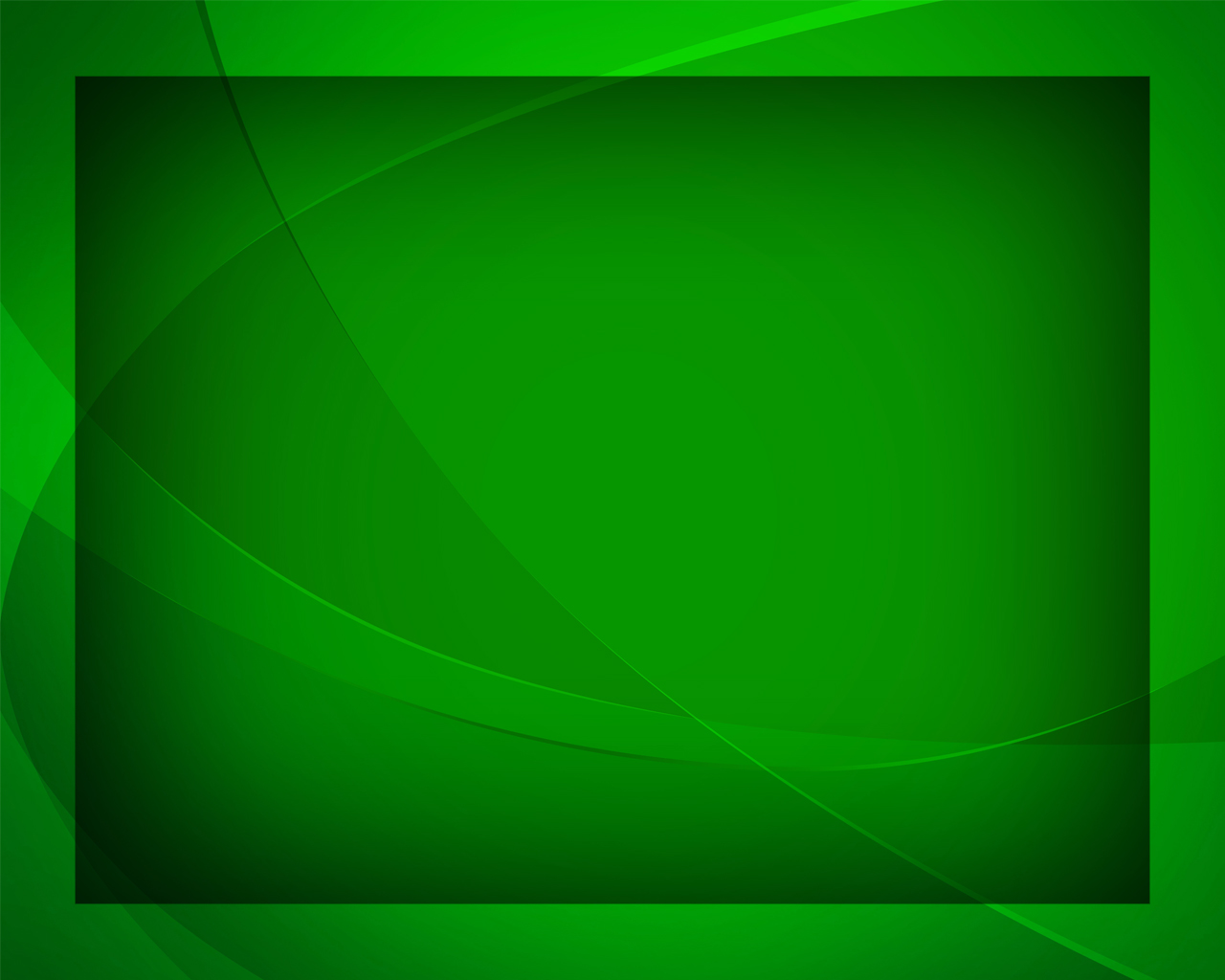 Там блаженство рая обретём.
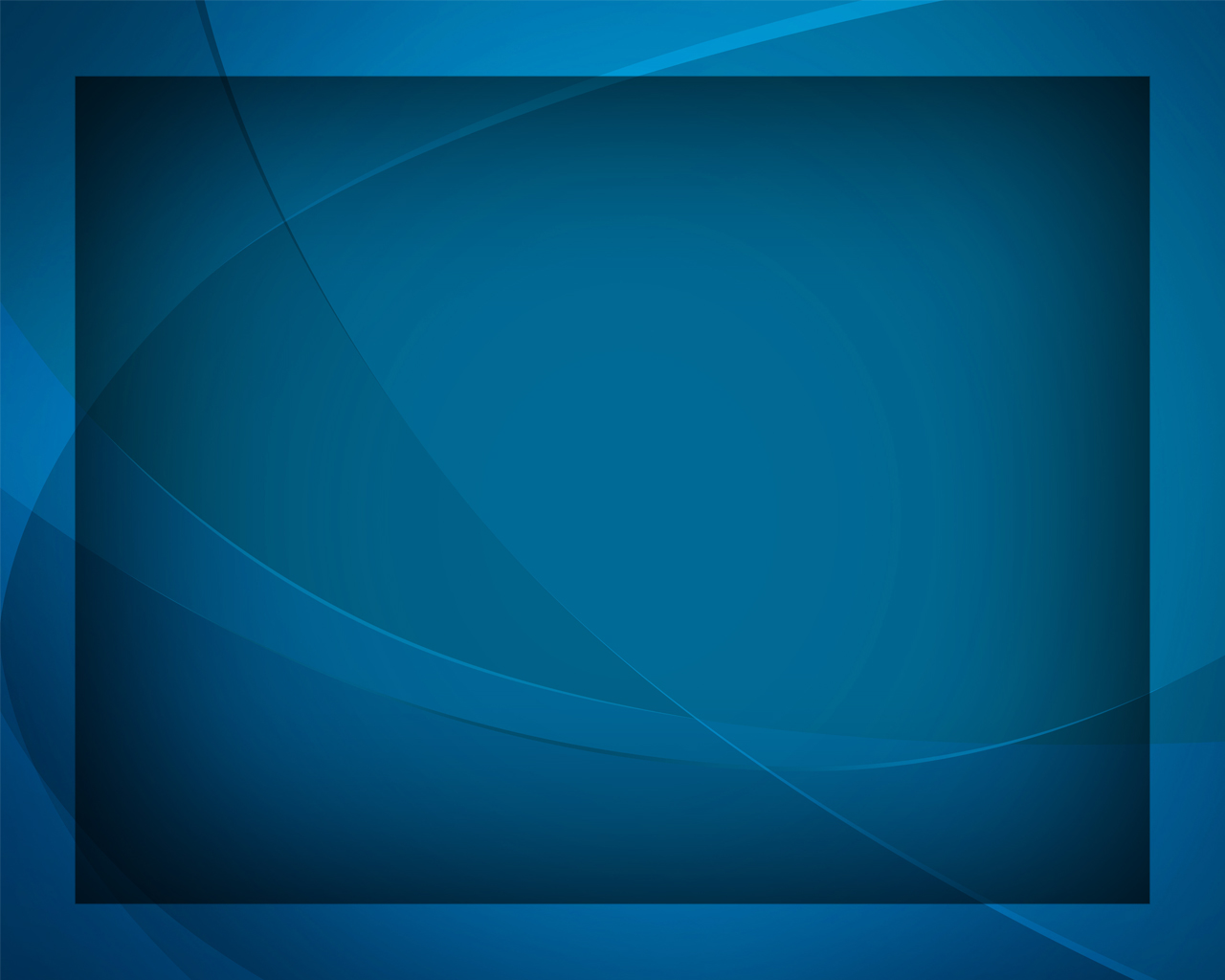 С Ним мы будем вечно
В жизни бесконечной,
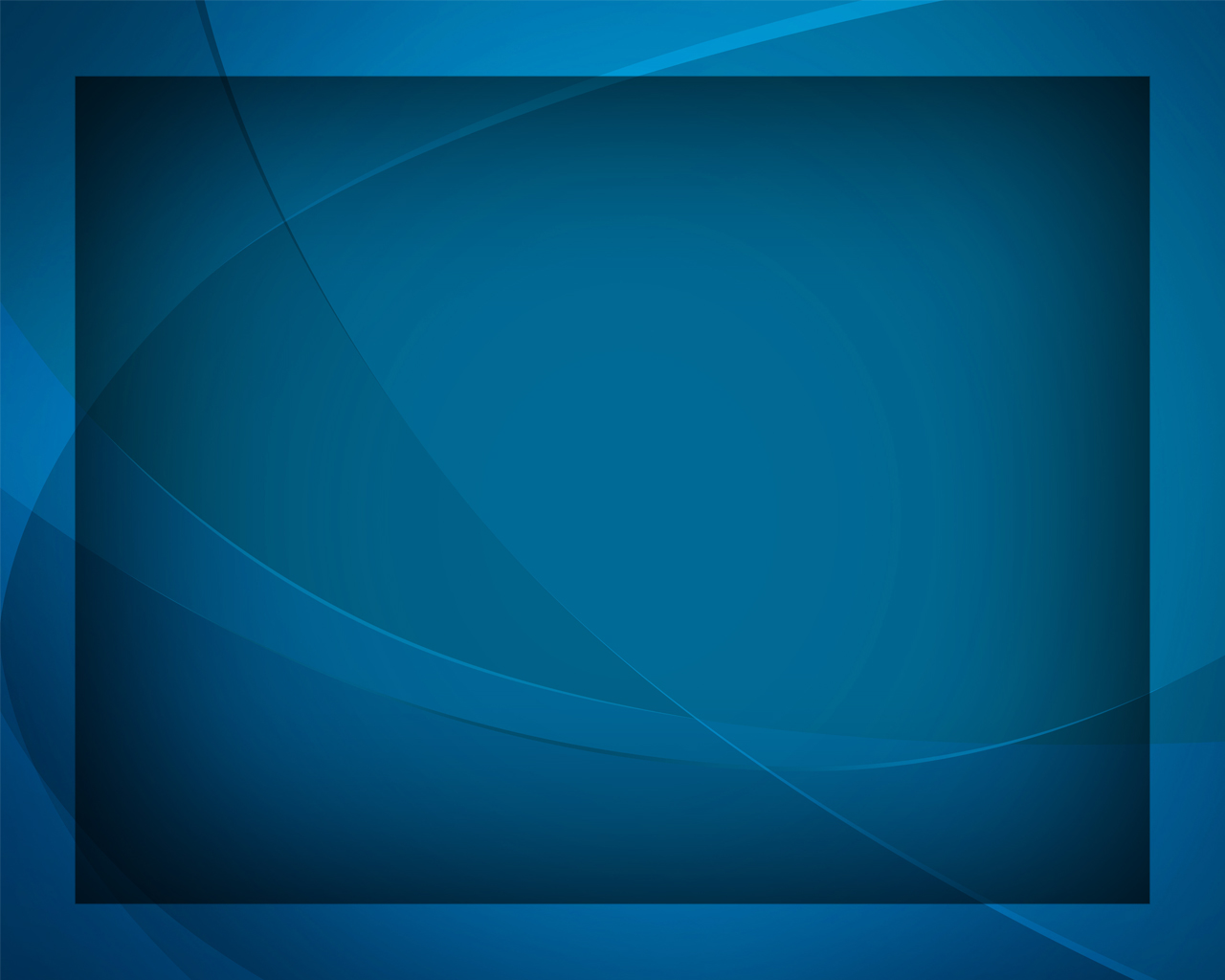 Там блаженство рая обретём.
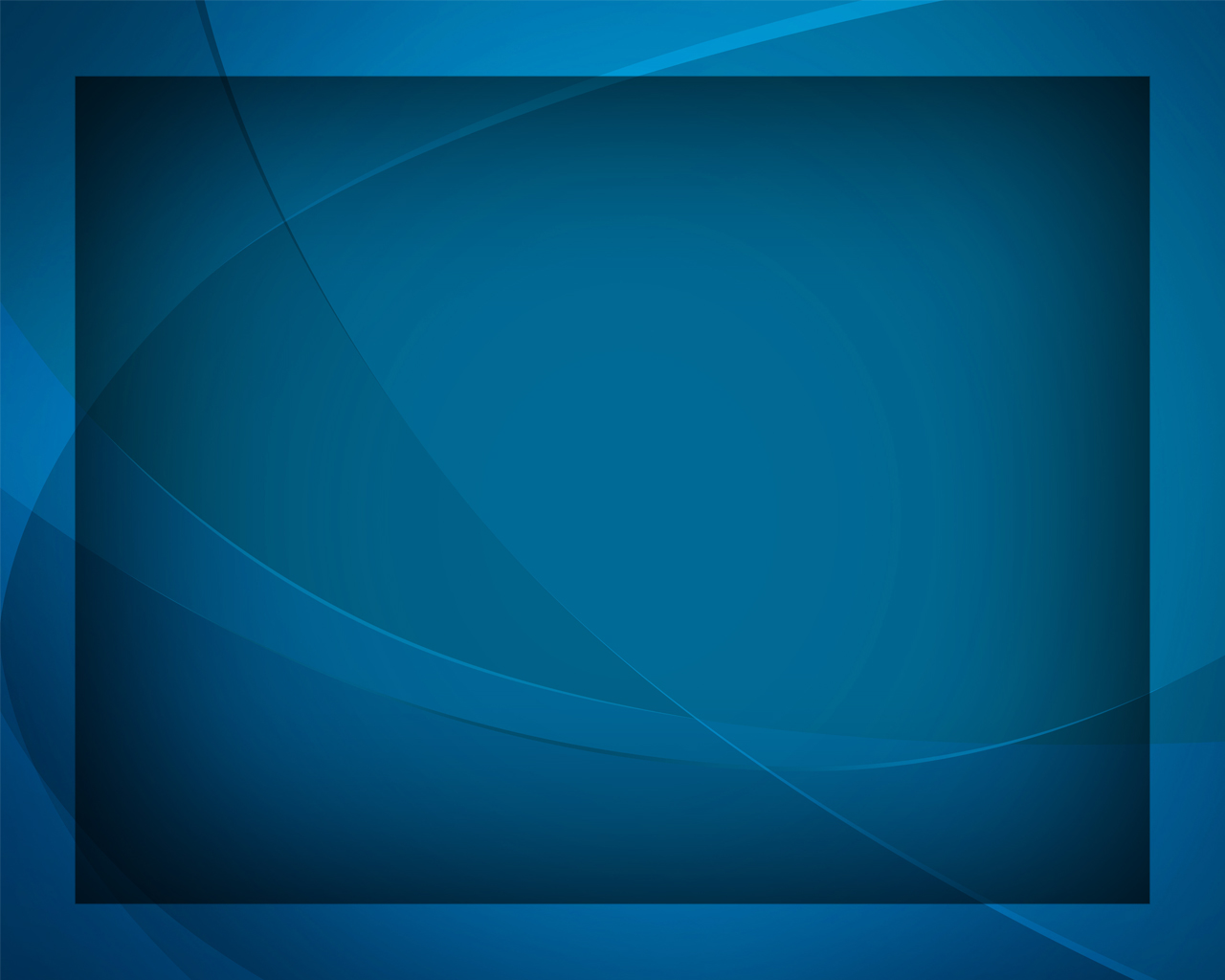